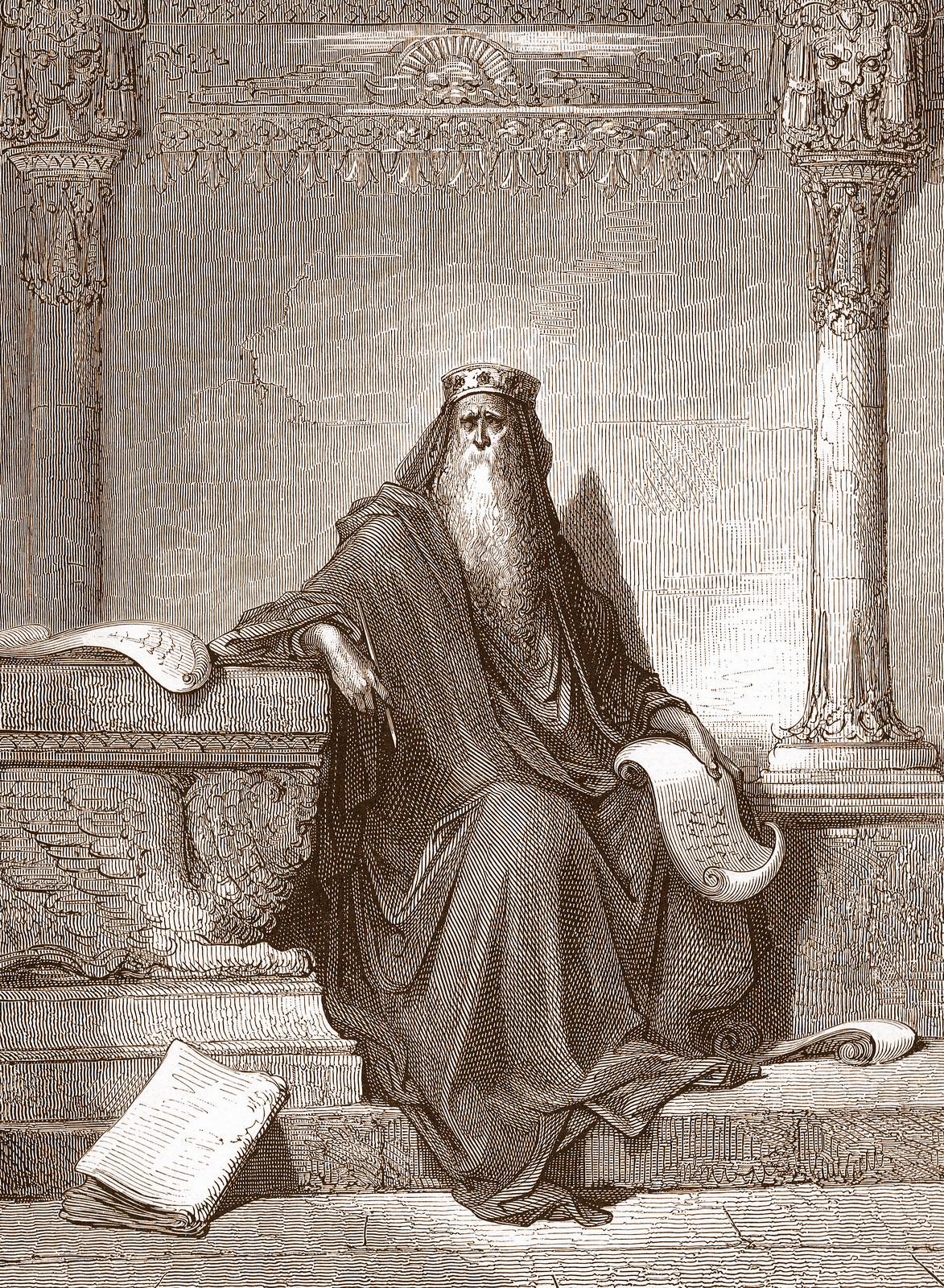 ЦАРЬ СОЛОМОН
ПРЕМУДРОСТЬ И ПРОСТОТА
ПРЕМУДРОСТЬ БОЖИЯ
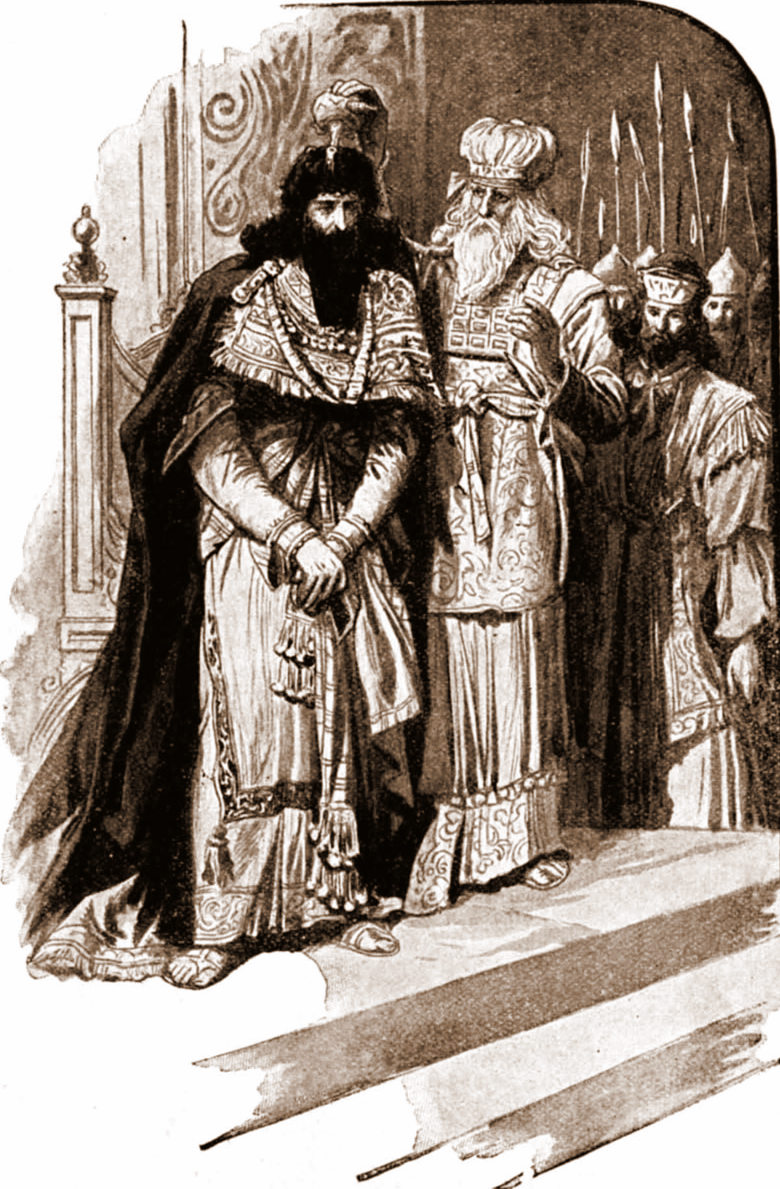 Соломон, при вступлении царский престол, принес Богу тысячу жертв. Ночью Бог явился ему во сне и сказал: «Проси, что ты хочешь, Я дам тебе». И Соломон попросил премудрости у Него.
СУД ЦАРЯ
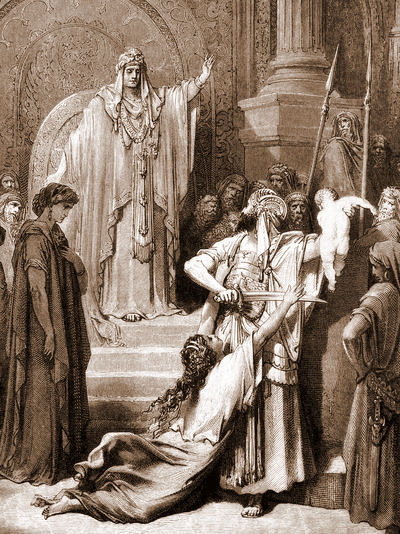 Мудрость свою Соломон выражал и в судопроизводстве, в управлении народом и во всех других царских делах. И разнеслась о нем слава, за пределы еврейской страны, в другие соседние народы.
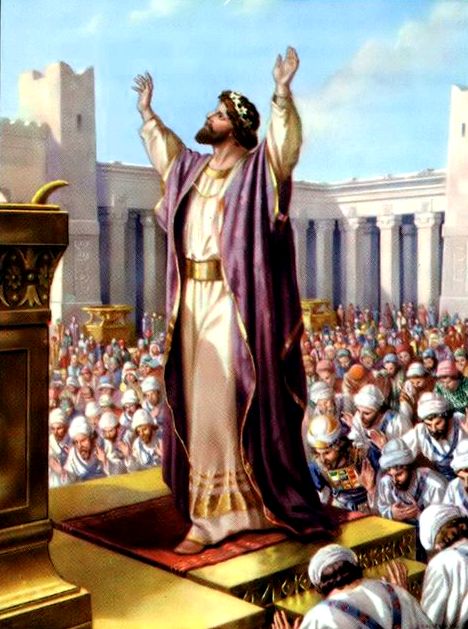 ХРАМ СОЛОМОНА
Соломон приступил к построению храма Божия в Иерусалиме. Храм строили семь с половиною лет около ста восьмидесяти пяти тысяч работников. Он устроен был по образцу скинии Моисеевой.
ХРАМ СОЛОМОНА
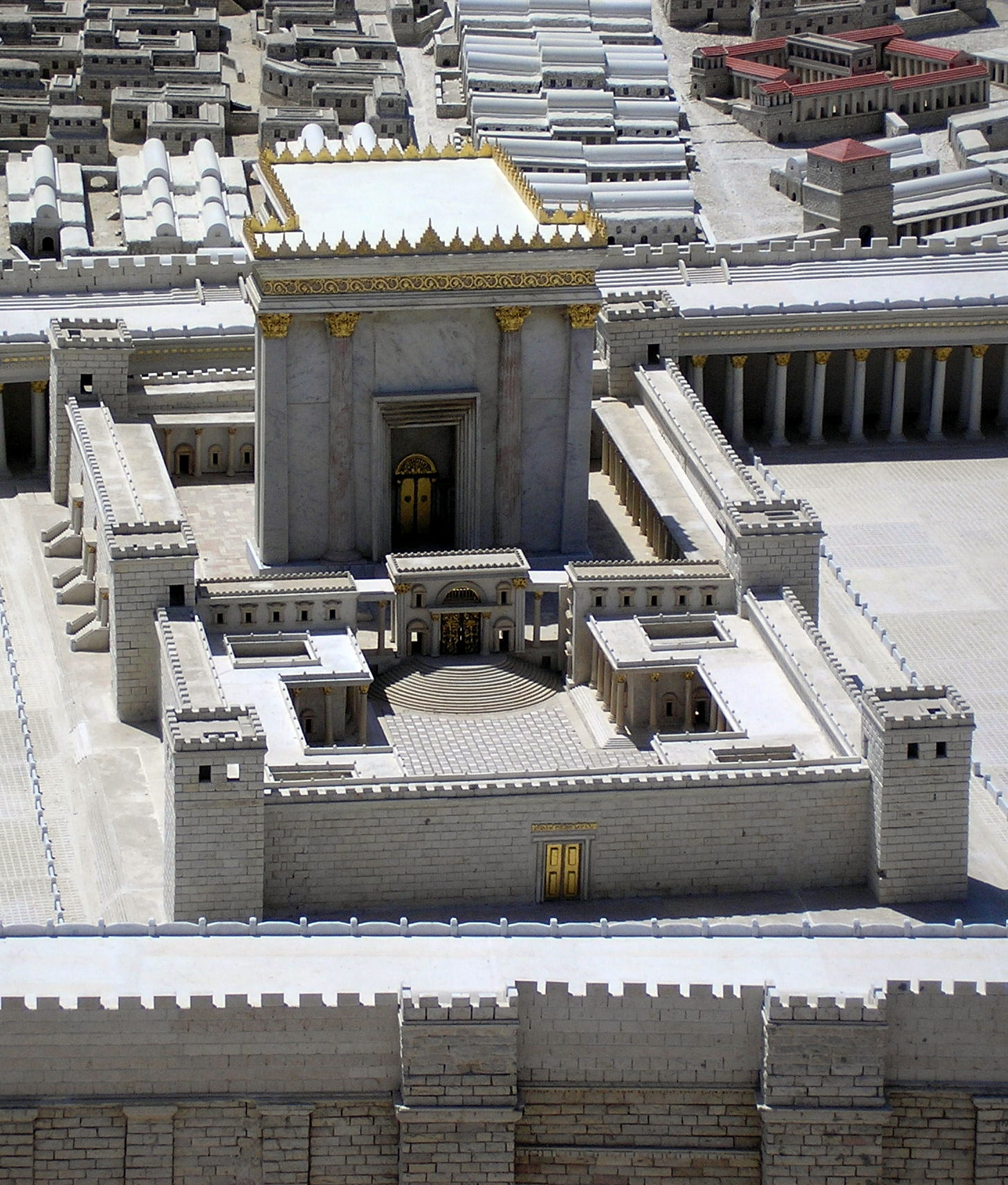 Стены храма были выложены из камня, снаружи обложены белым мрамором, а внутри золотом. Все принадлежности храма для богослужения были сделаны из золота.
БЛАГОЕ ЦАРСТВОВАНИЕ
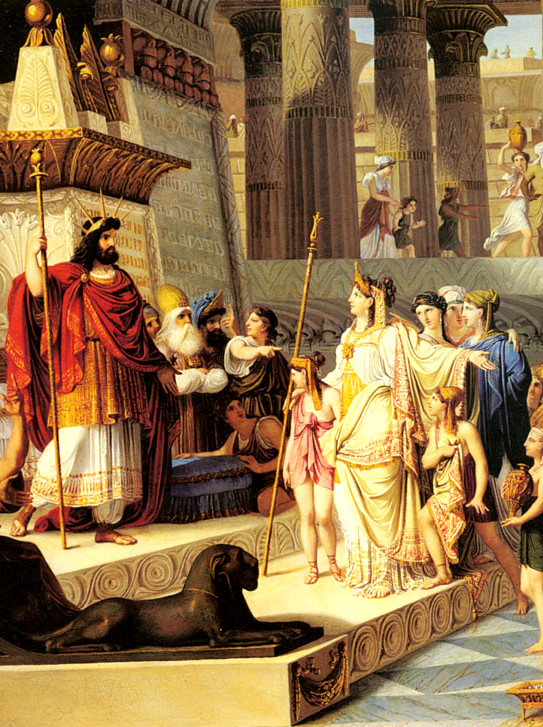 Царствование Соломона было мирным и счастливым. Из далеких стран приходили в Иерусалим, чтобы посмотреть на царя и послушать его мудрости.
ГРЕХ ЦАРЯ
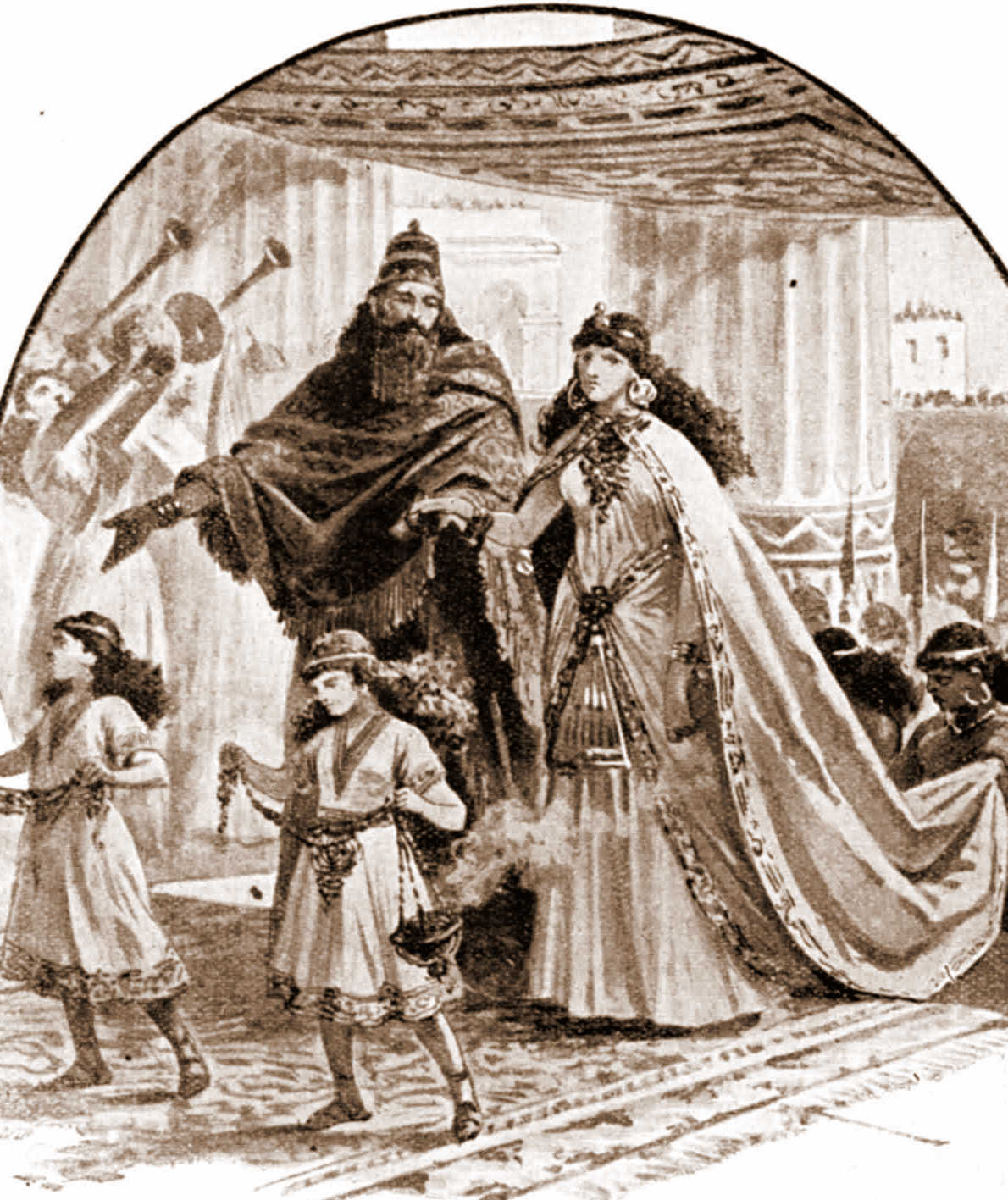 Но под конец своей жизни Соломон стал грешить пред Богом. У него было много жен; между ними были и язычницы. Для них он построил языческие капища и сам заходил туда.